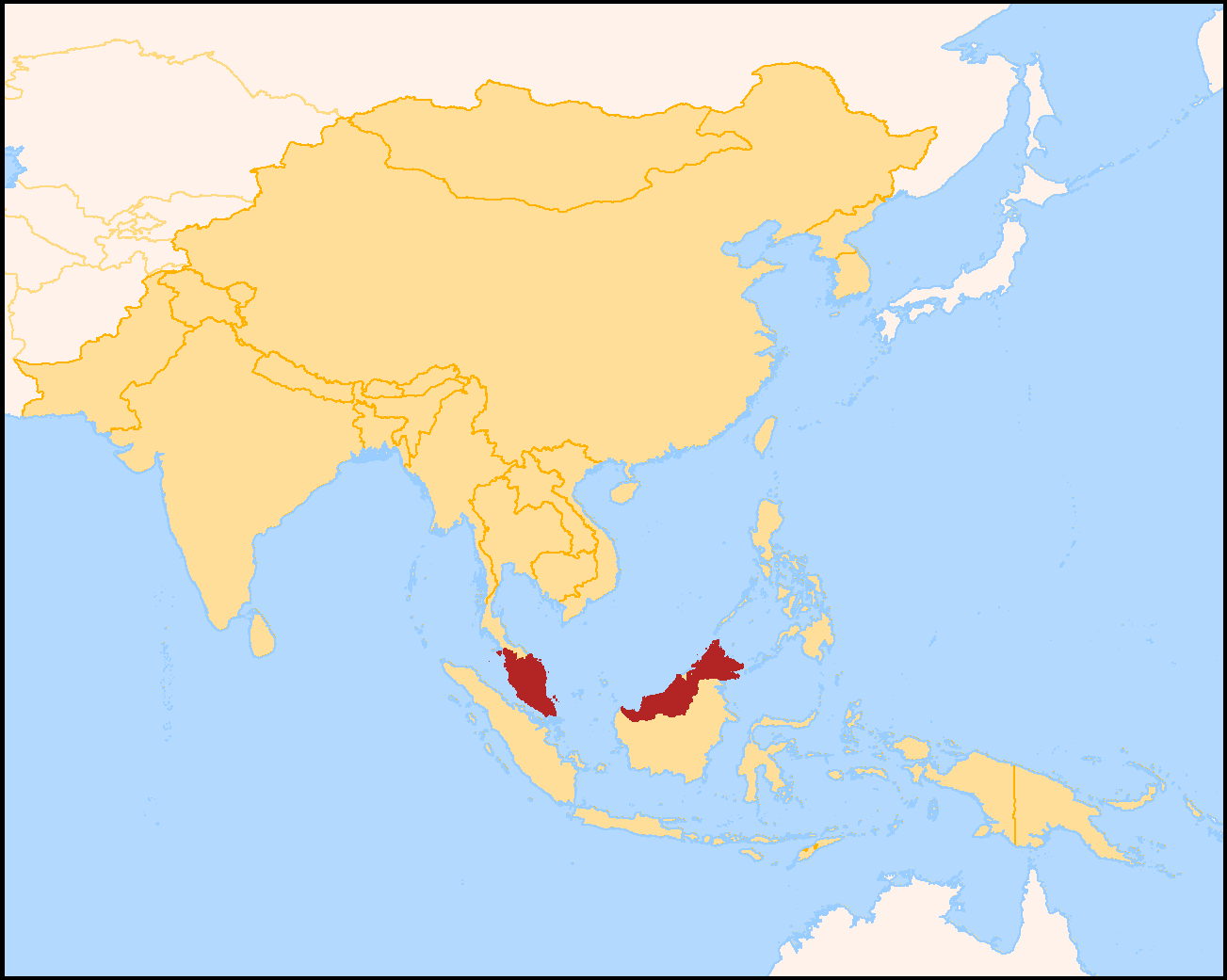 The Brandon’s in 
Penang, Malaysia
CHINA
INDIA
MALAYSIA
INDONISA
AUSTRAILA
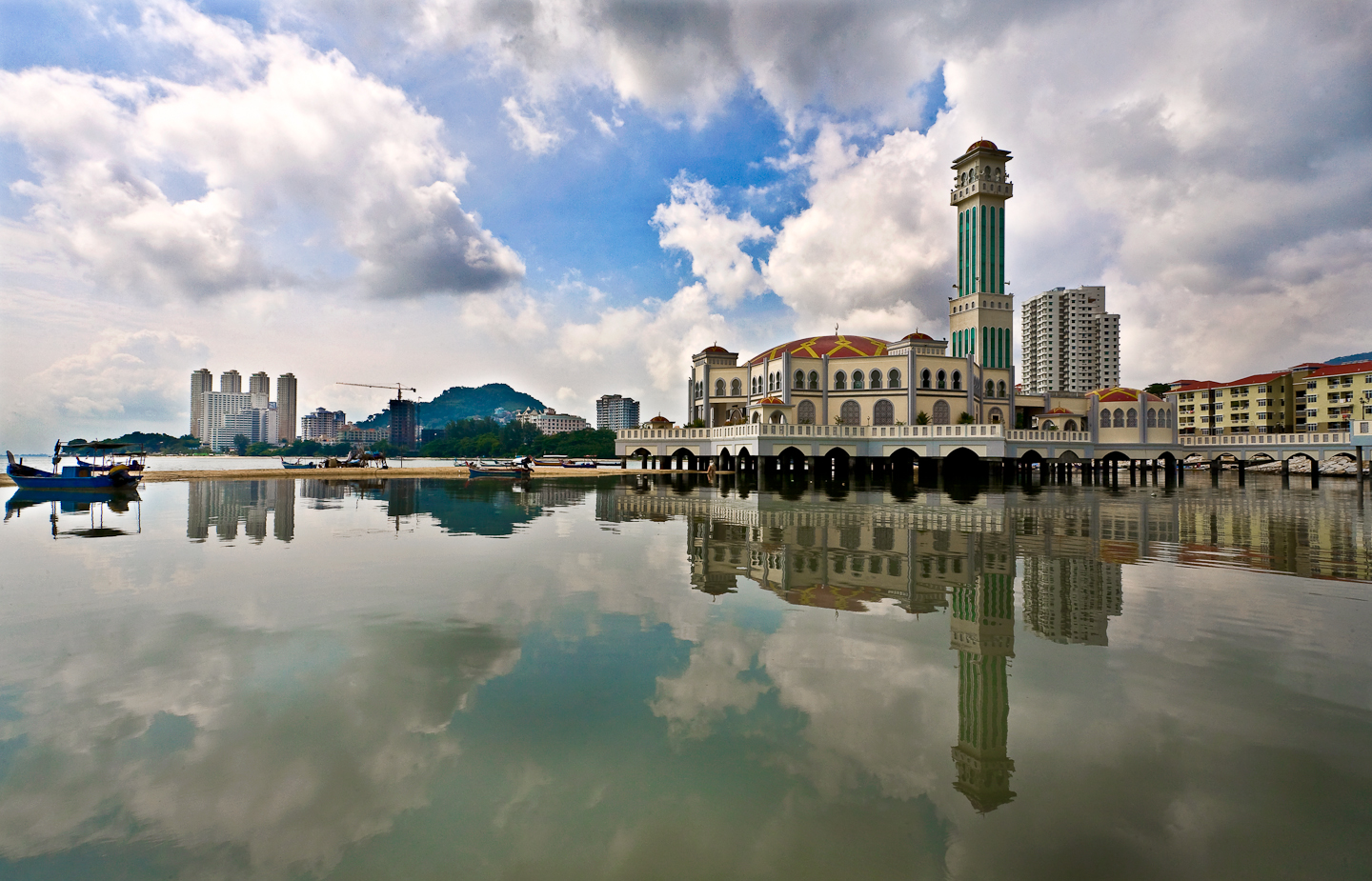 The Brandon’s in 
Penang, Malaysia
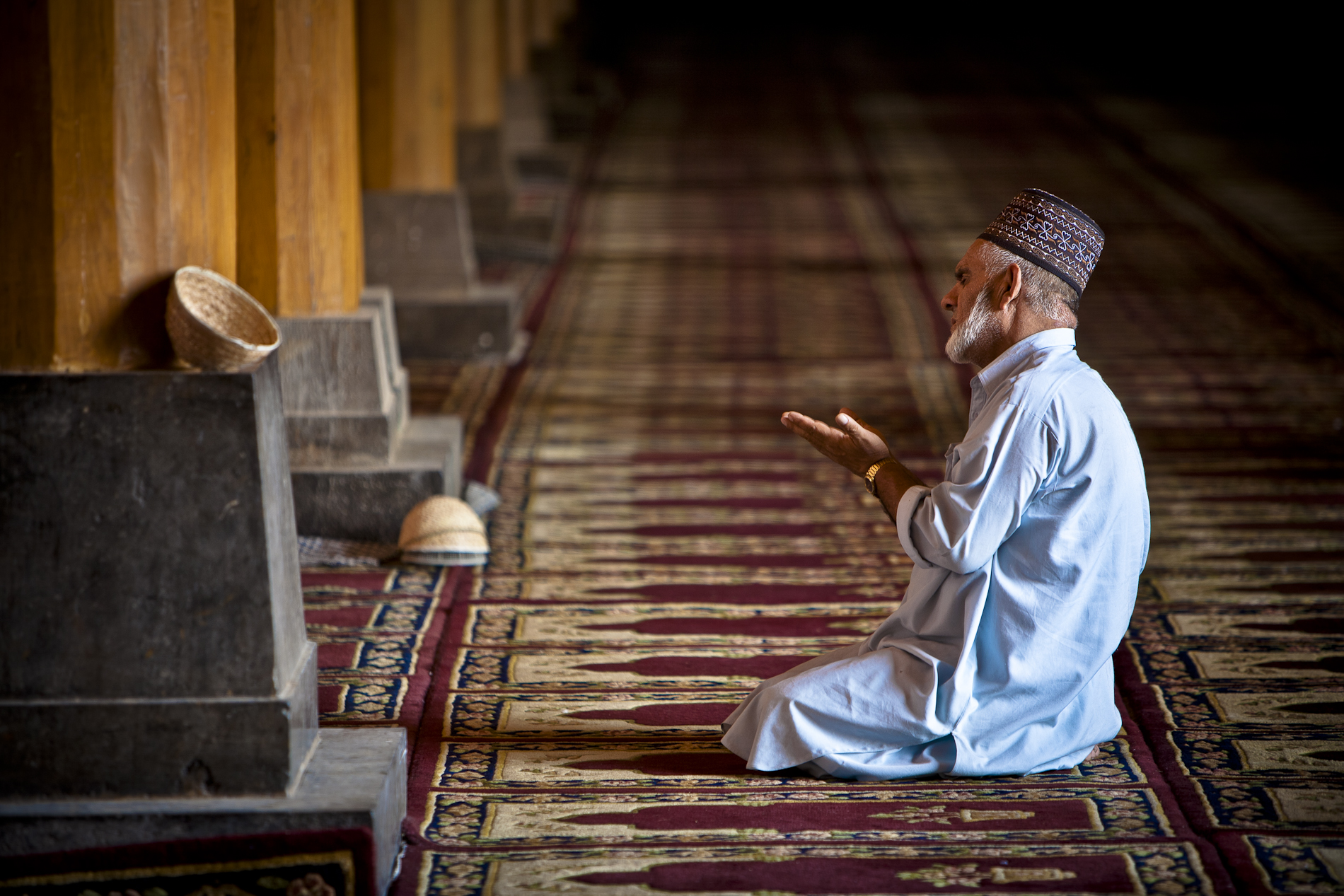 18 years serving and 
being a light in Asia
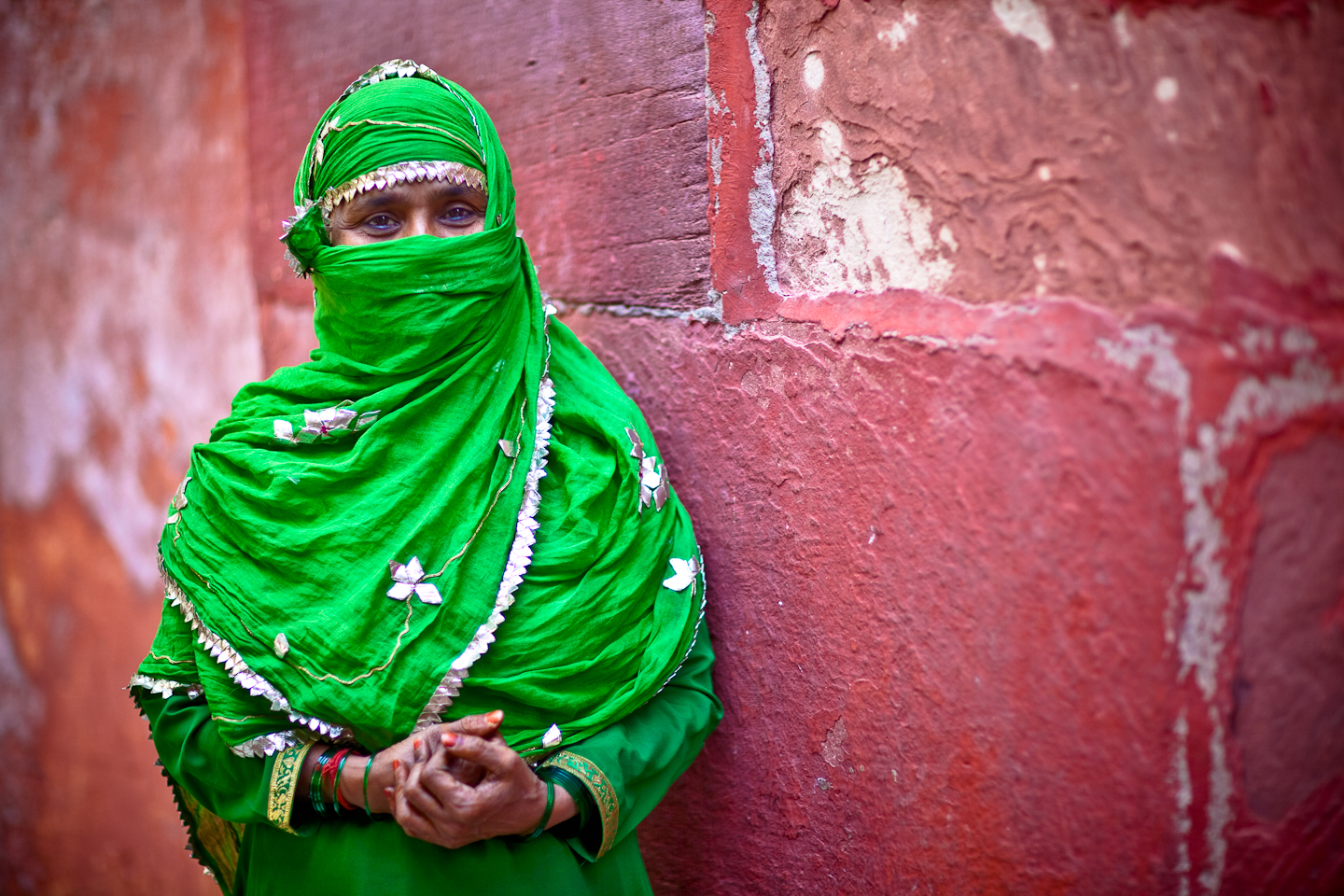 Pray for 
Alou’s business as it provides 
income that keeps women out of the sex trade

and…
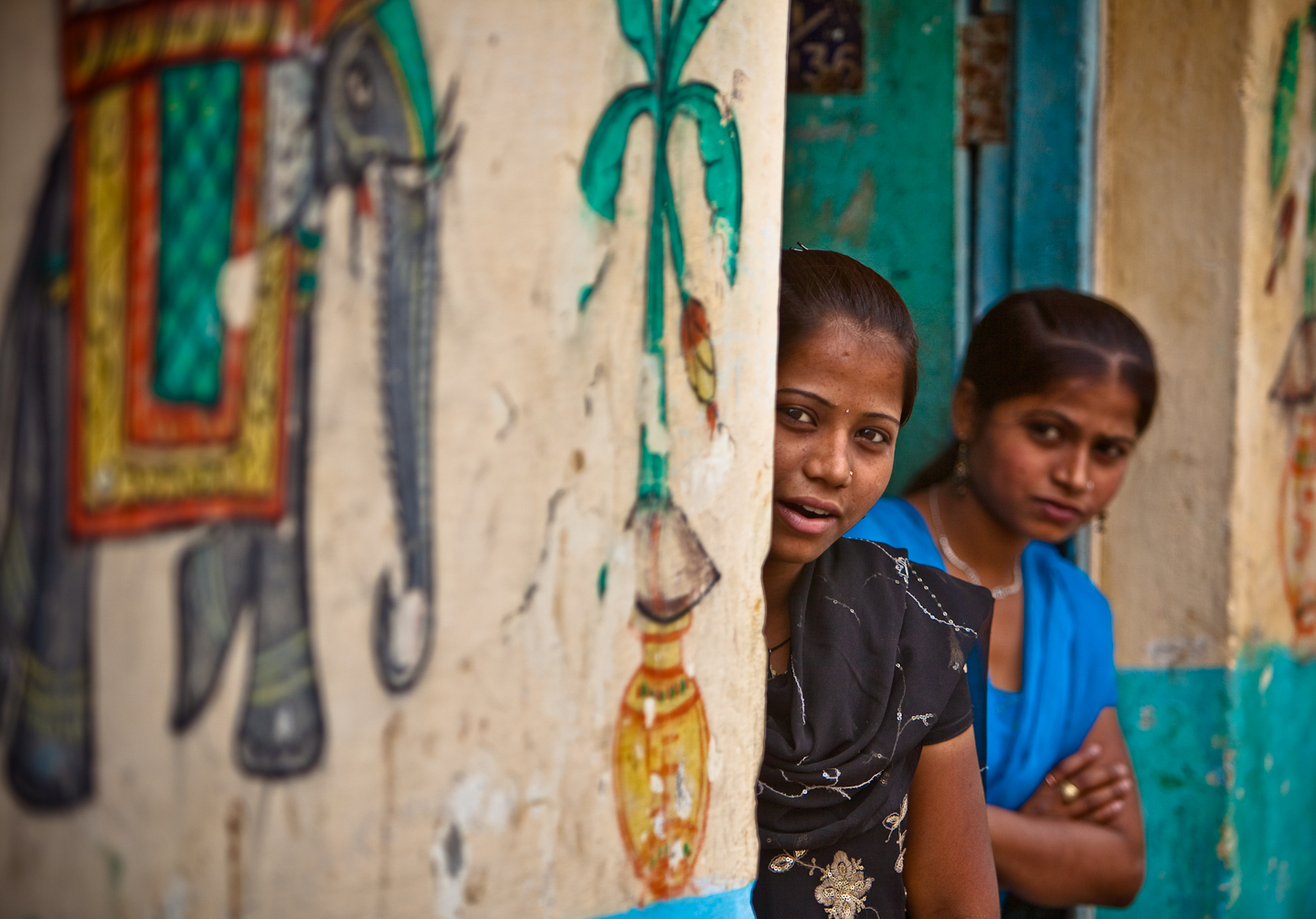 …the profits go to support Filipino 
Christian 
workers 
in Indonesia.
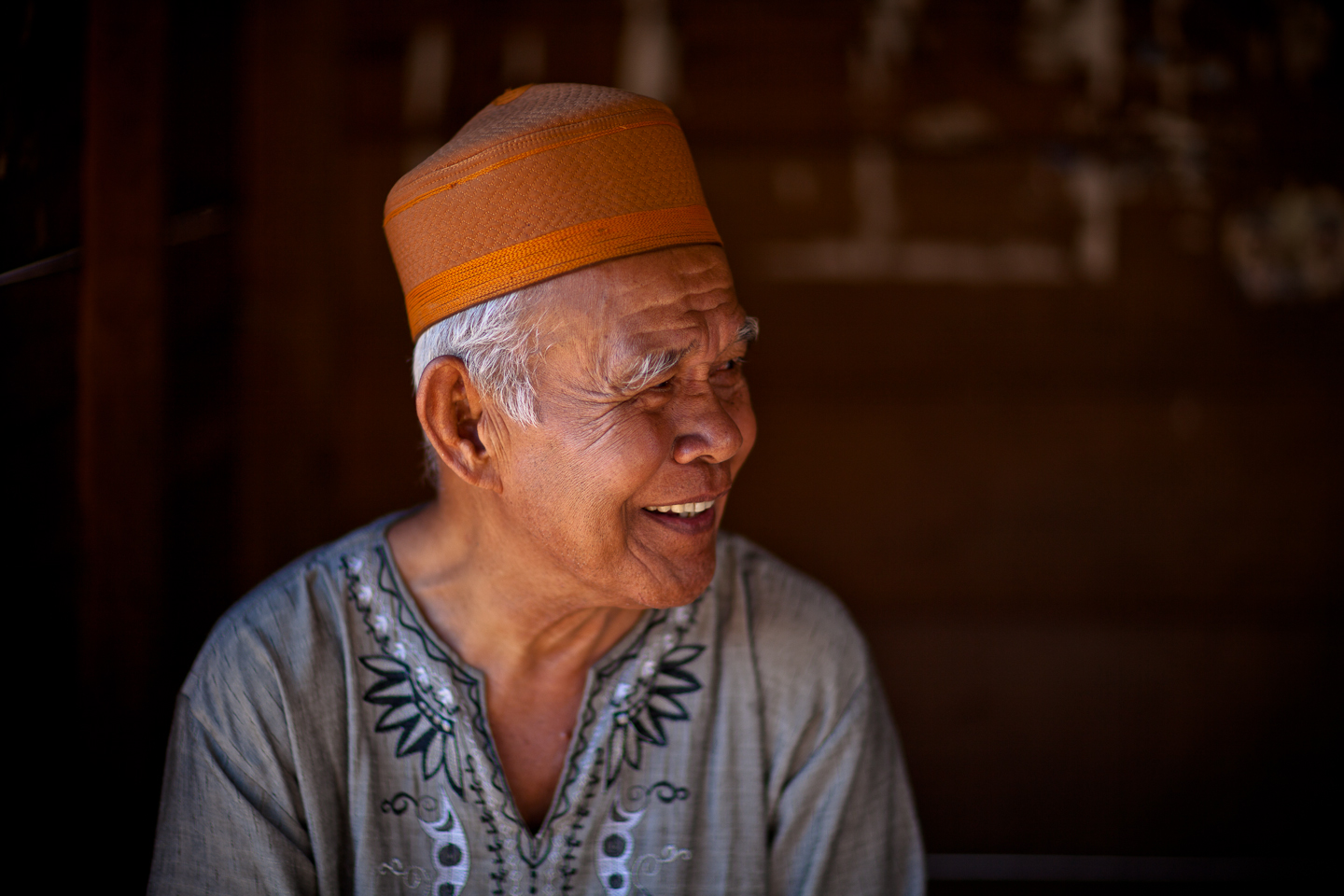 Pray for Matt’s photography as he uses it as an entry into the lives of Muslims across the world.
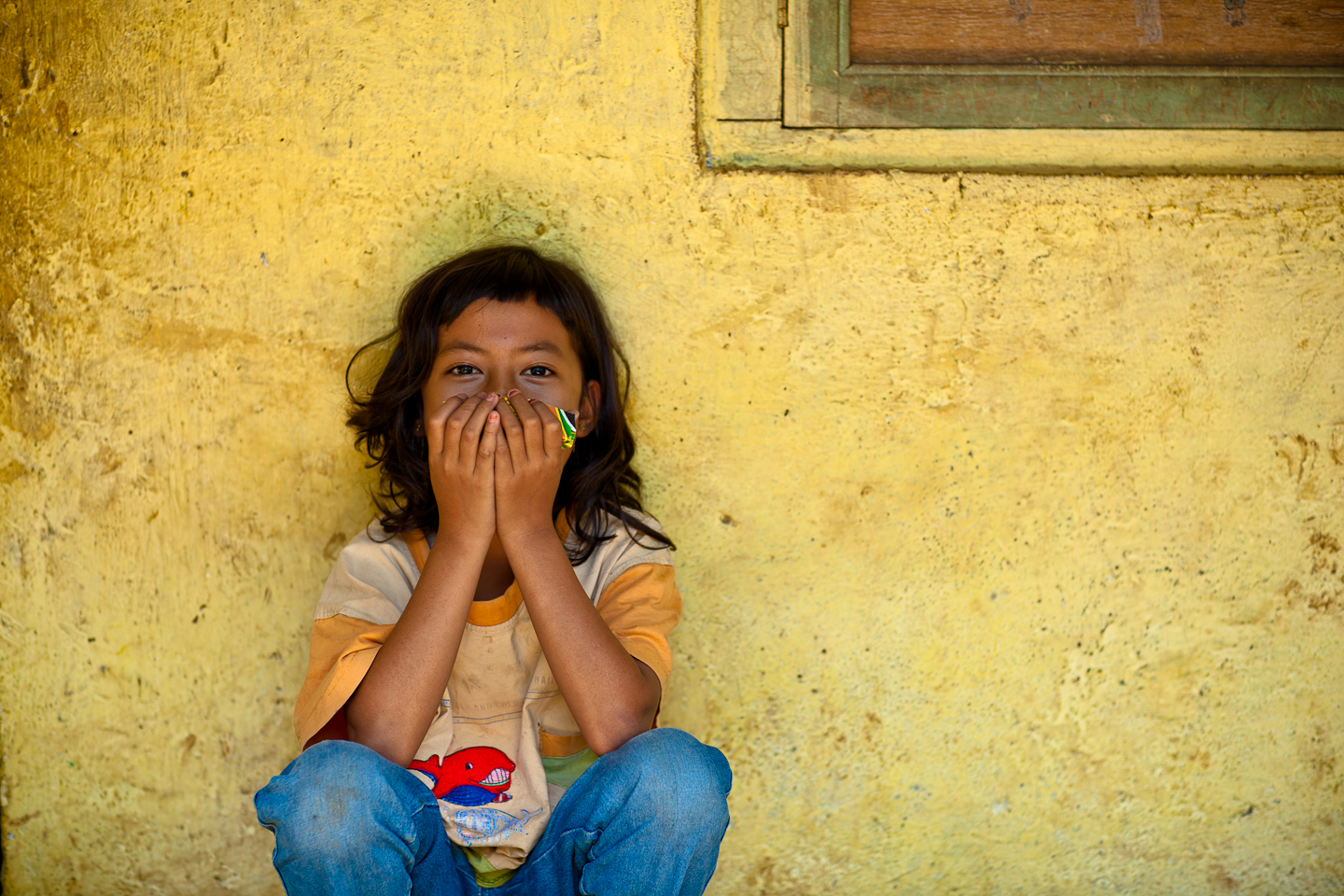 Pray for Matt’s photography as he uses it as an entry into the lives of Muslims across the world.
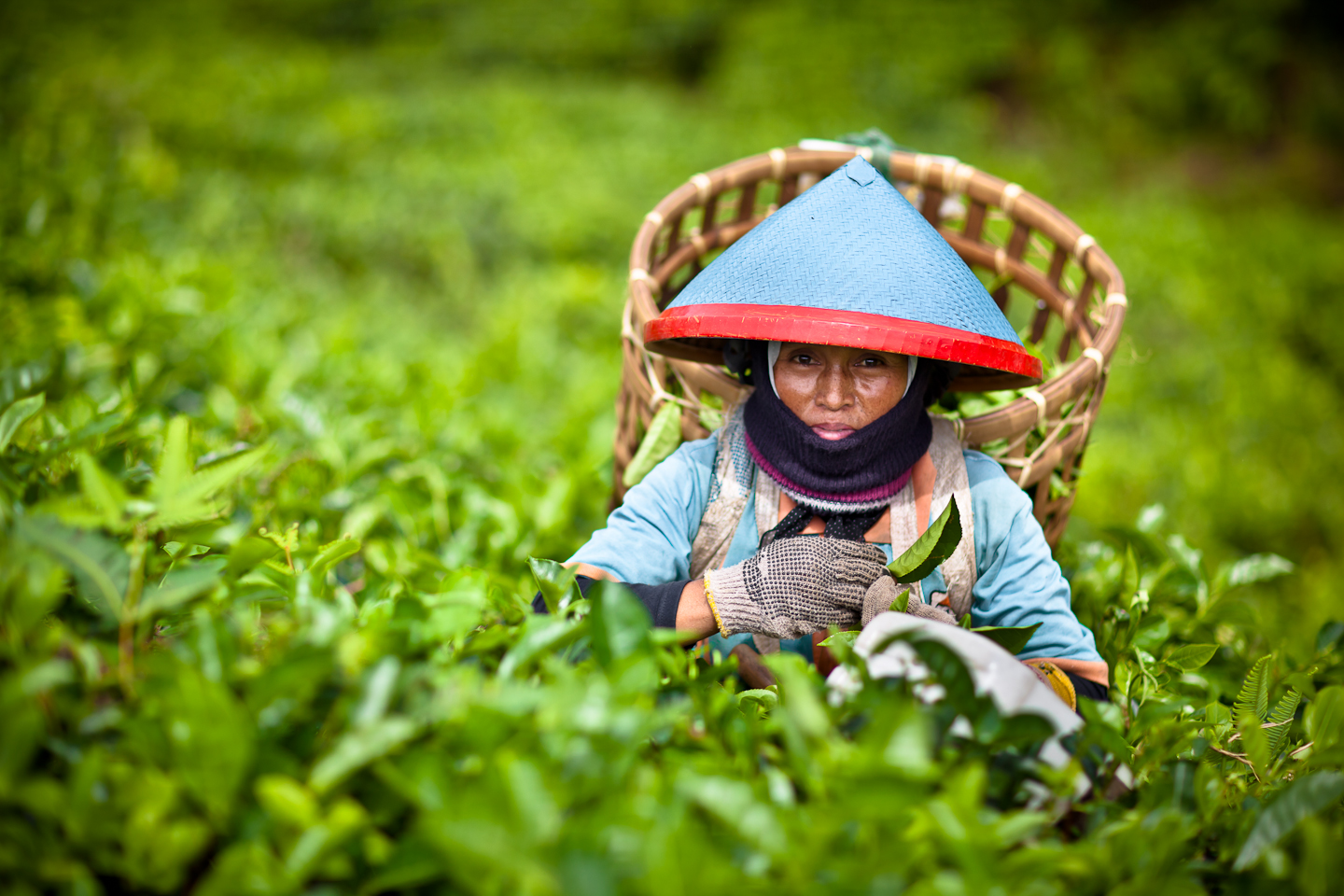 Pray for the Brandon’s as 
they equip and train apostolic teams 
in India and Malaysia
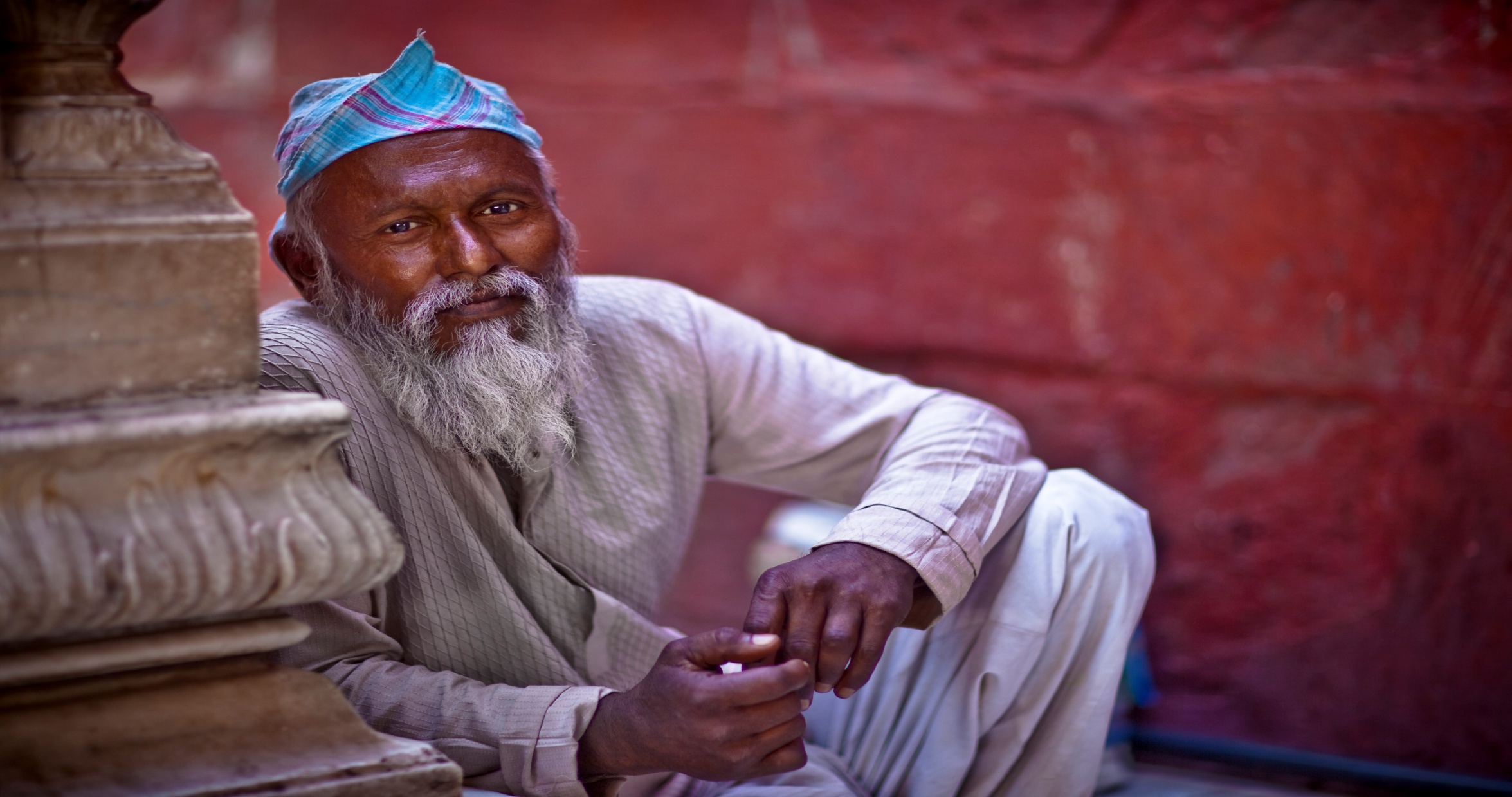 Pray for ongoing partnership in financial support
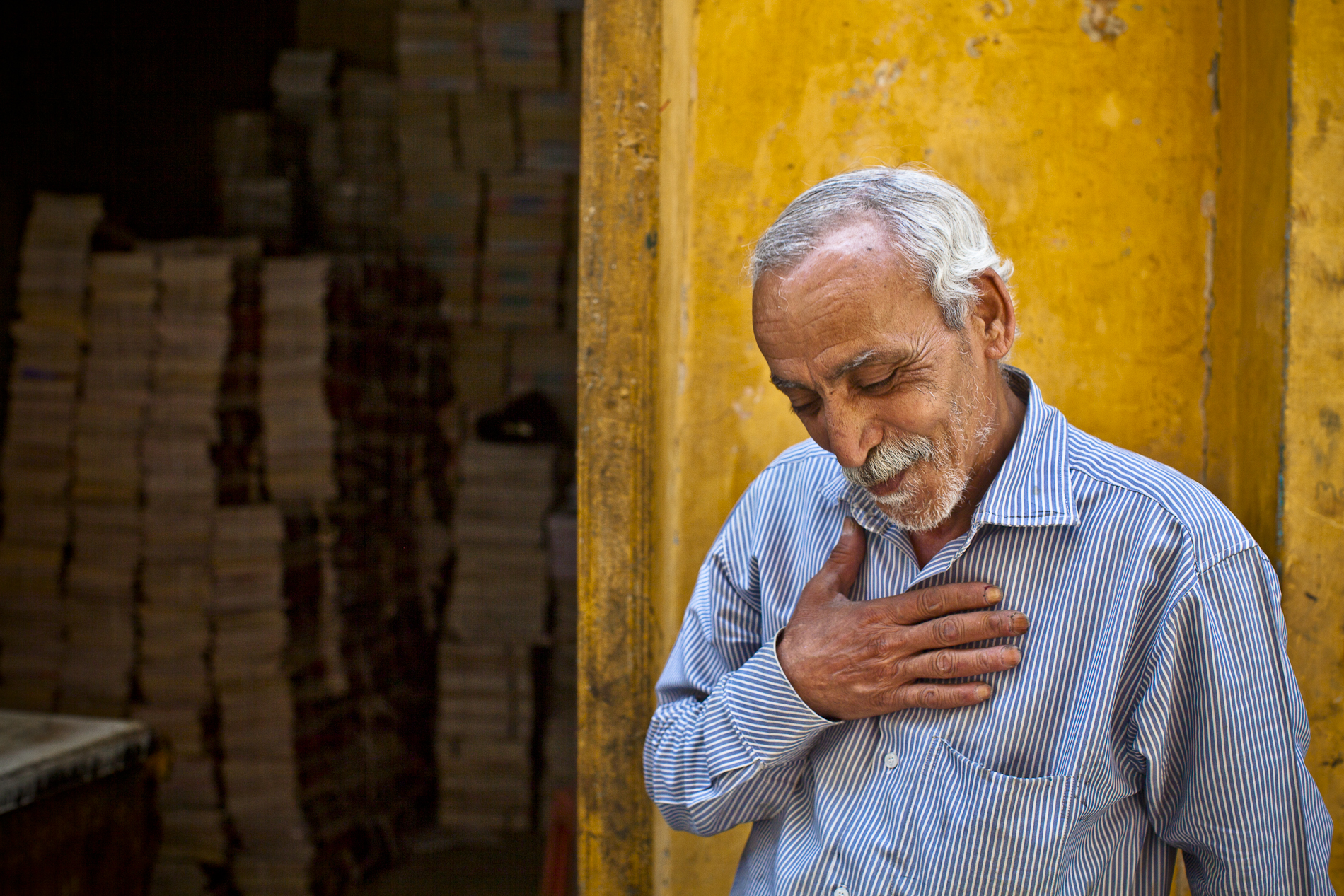 Thank You!
Our God Saves
In the Name of the FatherIn the Name of the SonIn the Name of the Spirit 
Lord we come
We're gathered together 
To lift up Your NameTo call on our SaviorTo fall on Your grace
In the Name of the FatherIn the Name of the SonIn the Name of the Spirit 
Lord we come
We're gathered together 
To lift up Your NameTo call on our SaviorTo fall on Your grace
Hear the joyful sound of our offeringAs Your saints bow downAs Your people singWe will rise with You
Lifted on Your WingsAnd the world will see that
Our God saves, our God savesThere is hope in Your NameMourning turns to songs of praiseOur God saves, our God saves
In the Name of the FatherIn the Name of the SonIn the Name of the Spirit 
Lord we come
We're gathered together 
To lift up Your NameTo call on our SaviorTo fall on Your grace
Hear the joyful sound of our offeringAs Your saints bow downAs Your people singWe will rise with You
Lifted on Your WingsAnd the world will see that
Our God saves, our God saves,There is hope in Your NameMourning turns to songs of praiseOur God saves, our God saves
Hear the joyful sound of our offeringAs Your saints bow downAs Your people singWe will rise with You
Lifted on Your WingsAnd the world will see that
Our God saves, our God saves,There is hope in Your NameMourning turns to songs of praiseOur God saves, our God saves
Paul Baloche, Brenton Brown
2007 Thankyou Music, Leadworship Songs, Integrity's Hosanna! Music
CCLI 78316
Only One For Me
By Your blood, You have saved me
With Your love, 
You have brought me close to YouBy Your hands, You have made meWith one word, You amaze me
Forever I will sing Your praiseAnd worship You alone 
Until the day I dieI live my life for You
With every breath I takeI bless Your name and want You moreAnd now I'm running to You, O Lord
You are the reason my heartCan go on and onYou are the life inside of meYou are the answer to my criesYou're all that I could ever needYou are the only One for me
With one breath, You sustain meBy Your graceYou have given me a hopeTo dream of Your intentions 
To be more like You
Forever I will sing Your praiseAnd worship You alone 
Until the day I dieI live my life for You
With every breath I takeI bless Your name and want You moreAnd now I'm running to You, O Lord
You are the reason my heartCan go on and onYou are the life inside of me
You are the answer to my cries
You're all that I could ever needYou are the only One for me
Forever I will sing Your praiseAnd worship You alone 
Until the day I dieI live my life for You
With every breath I takeI bless Your name and want You moreAnd now I'm running to You, O Lord
You are the reason my heartCan go on and onYou are the life inside of me
You are the answer to my cries
You're all that I could ever needYou are the only One for me
David Moore
2005 Gateway Create Publishing
CCLI 78316
In Christ Alone
In Christ alone my hope is foundHe is my Light, my strength, my songThis Cornerstone, this solid groundFirm through the fiercest 
drought and storm
What heights of love, 
What depths of peaceWhen fears are stilled, 
When strivings cease
My Comforter, my all in allHere in the love of Christ I stand
In Christ alone Who took on fleshFullness of God in helpless Babe
This gift of love and righteousnessScorned by the ones He came to save
'Til on that cross as Jesus diedThe wrath of God was satisfiedFor every sin on Him was laidHere in the death of Christ I live
There in the ground His body layLight of the world by darkness slainThen bursting forth in glorious dayUp from the grave He rose again
And as He stands in victorySin's curse has lost its grip on meFor I am His and He is mineBought with the precious blood of Christ
No guilt in life, no fear in deathThis is the power of Christ in meFrom life's first cry to final breath 
Jesus commands my destiny
No power of hell, no scheme of man 
can ever pluck me from His hand'Til He returns, or calls me homeHere in the power of Christ I'll stand
Keith Getty, Stuart Townend
2001 Thankyou Music
CCLI 78316
Stronger
There is love that came for usHumbled to a sinner's crossYou broke my shame and sinfulnessYou rose again, victorious
Faithfulness none can denyThrough the storm and through the fireThere is truth that sets me freeJesus Christ Who lives in me
You are stronger, You are strongerSin is broken You have saved meIt is written Christ is risenJesus You are Lord of all
No beginning and no endYou're my hope and my defenseYou came to seek and save the lostYou paid it all upon the cross
You are stronger, You are strongerSin is broken You have saved meIt is written Christ is risenJesus You are Lord of all
So let Your name be lifted higherBe lifted higher, be lifted higher
(repeat)
You are stronger, You are strongerSin is broken You have saved meIt is written Christ is risenJesus You are Lord of all
You are stronger, You are strongerSin is broken You have saved meIt is written Christ is risenJesus You are Lord of all
Ben Fielding, Reuben Morgan
2007 Hillsong Publishing
CCLI 78316
Extreme Makeover
Ephesians 4:17-24
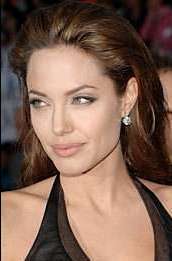 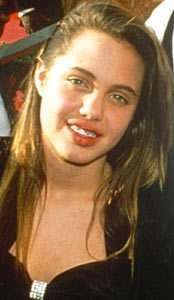 Angelina Jolie
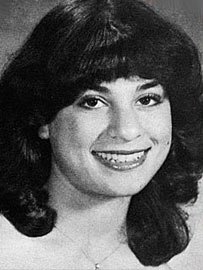 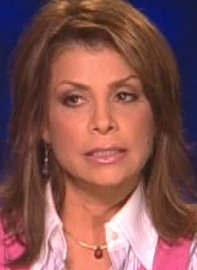 Paula Abdul
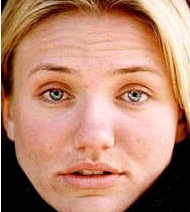 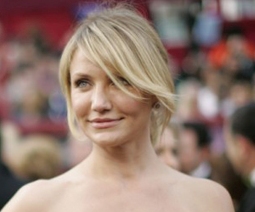 Cameron Diaz
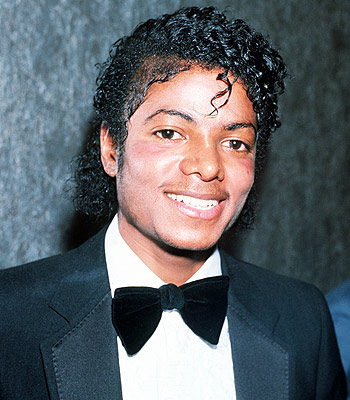 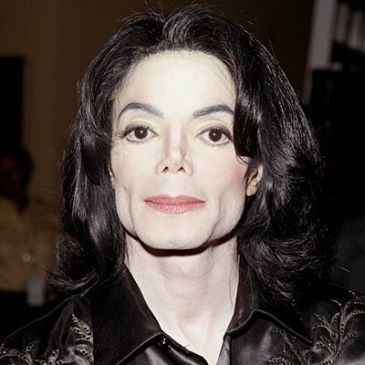 Michael Jackson
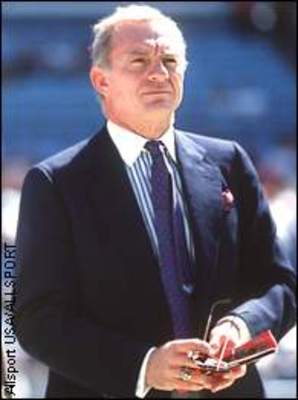 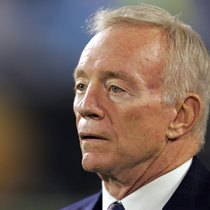 Jerry Jones
Extreme Makeover
Ephesians 4:17-24
Therefore if anyone is in Christ, 
he is a new creature; 
the old things passed away; 
behold, new things have come.
2  Corinthians 5:17
3 Characteristics of the OLD MAN…
a FUTILE MIND
The person without the Spirit does not accept the things that come from the Spirit of God but considers them foolishness, and cannot understand them because they are discerned only through the Spirit.


1 Corinthians 2:14
3 Characteristics of the OLD MAN…
a FUTILE MIND
SPIRITUALLY & MORALLY CALLOUSED
IGNORANT of GOD’S TRUTH
3 Characteristics of the NEW MAN…
a NEW WAY
a NEW DESIRE
a NEW MIND
REFORMATION IS PUTTING A NEW COAT ON THE OLD MAN…

TRANSFORMATION IS CREATING A NEW MAN!